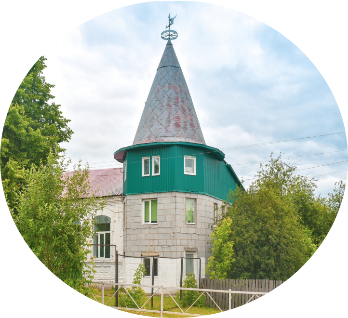 Муниципальное общеобразовательное учреждение «Киселевская общеобразовательная школа-интернатдля обучающихся с ограниченнымивозможностями здоровья»
Прозрачный мольберт — нетрадиционное средство коррекции эмоциональной сферы у обучающихся с умственной отсталостью.
Практический семинарПедагог психолог Делидова Н.Е.2022г.
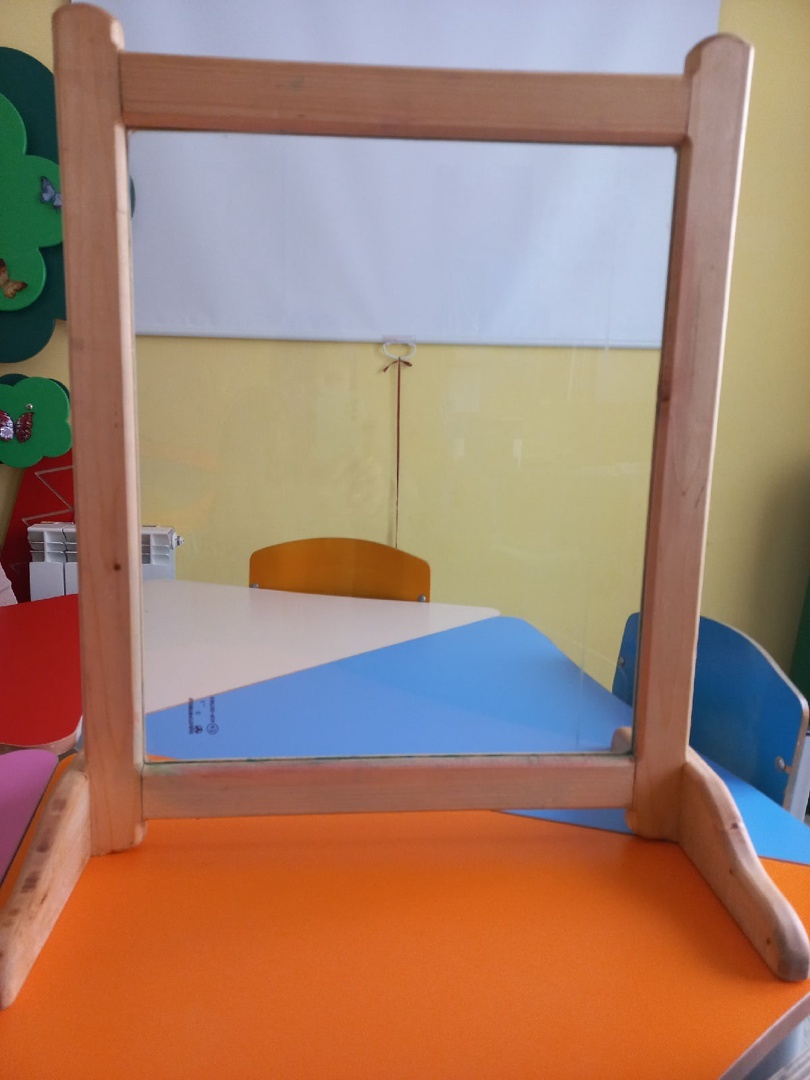 Прозрачный мольберт
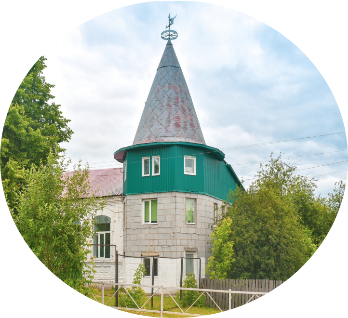 Диагностика эмоционального состояния «Цветовой  тест М. Люшера»
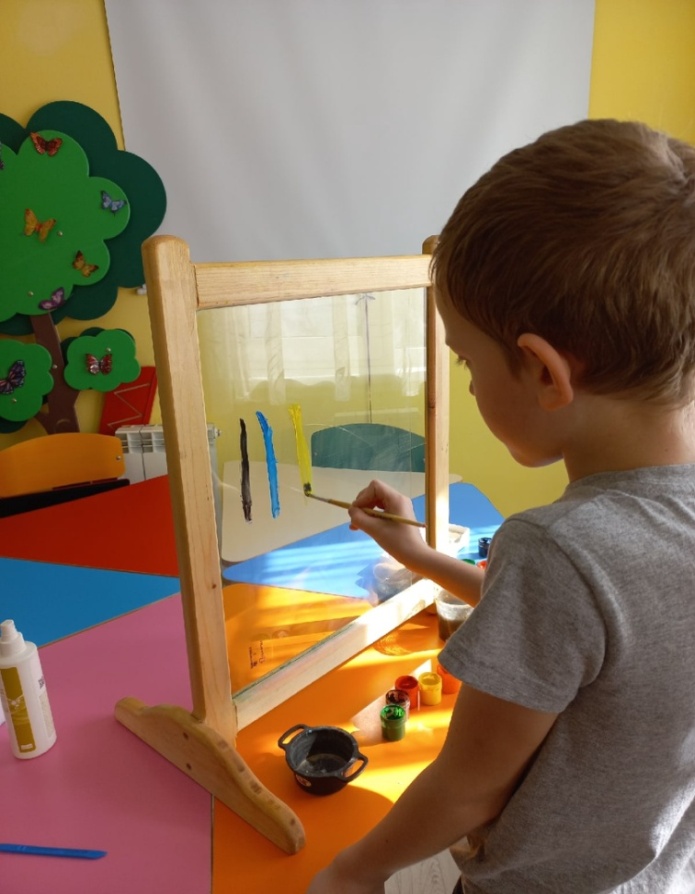 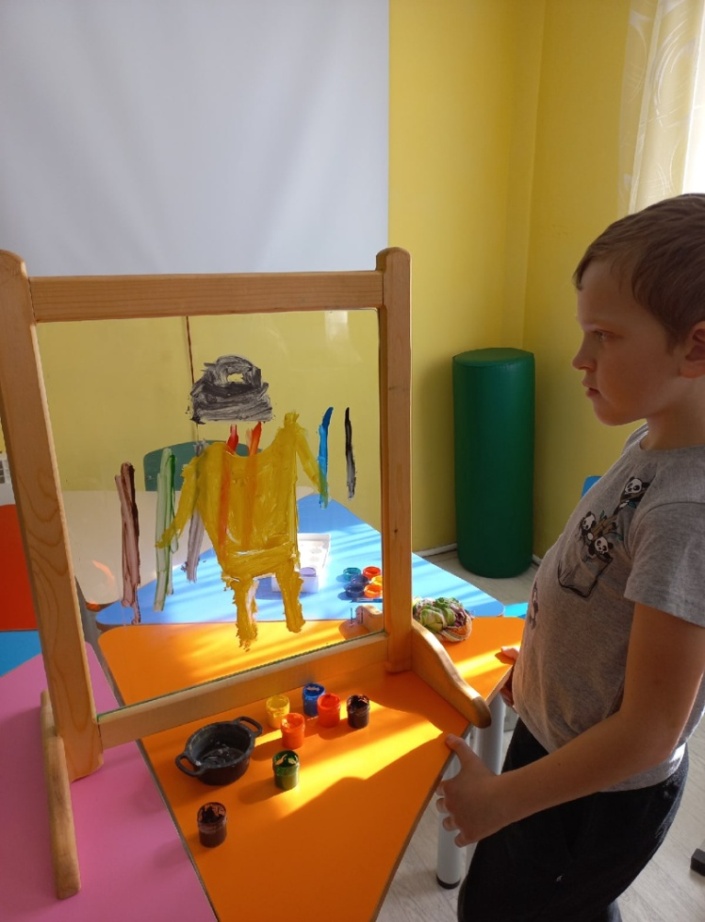 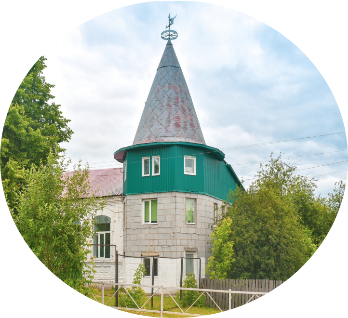 Диагностика «Методика изучения мимической моторики» .
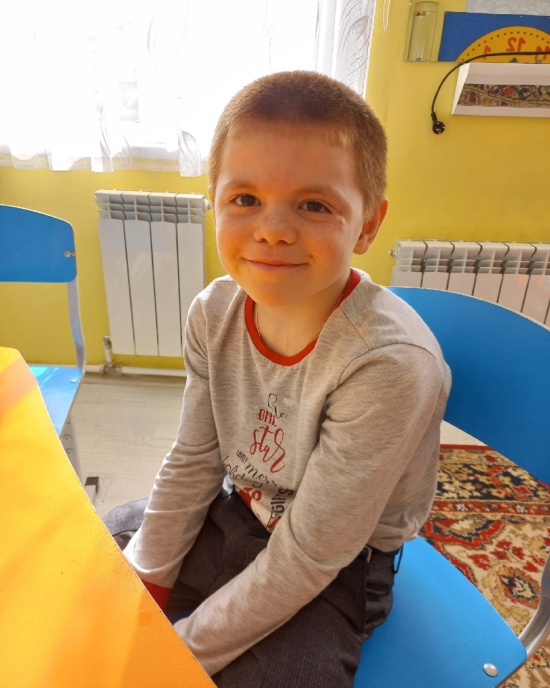 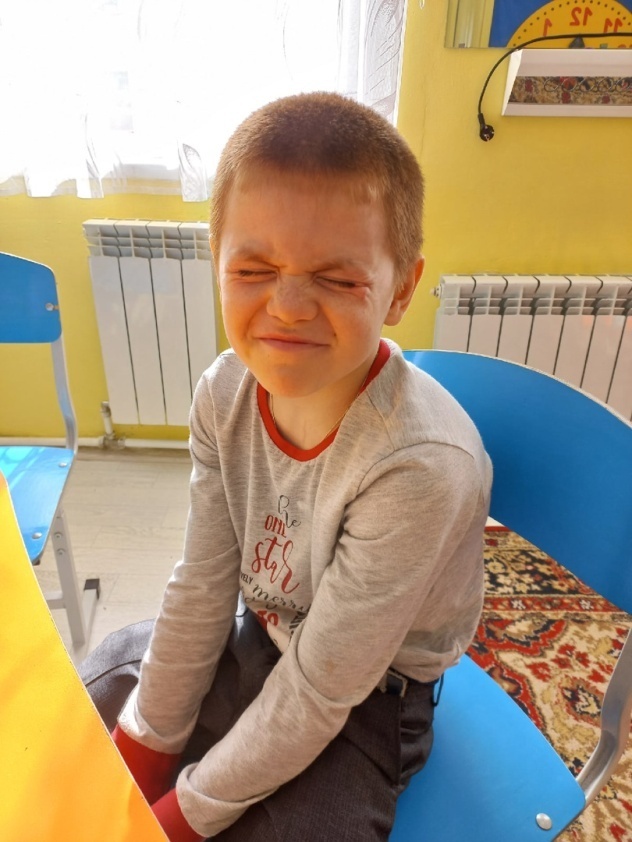 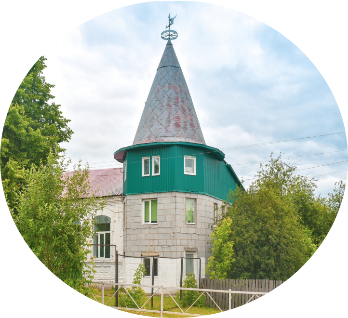 Коррекция страха
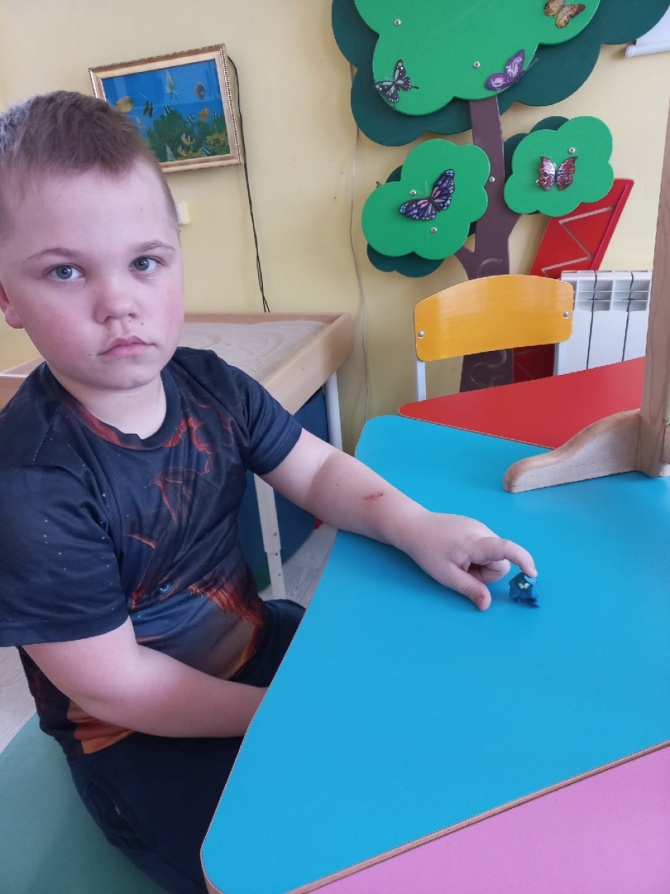 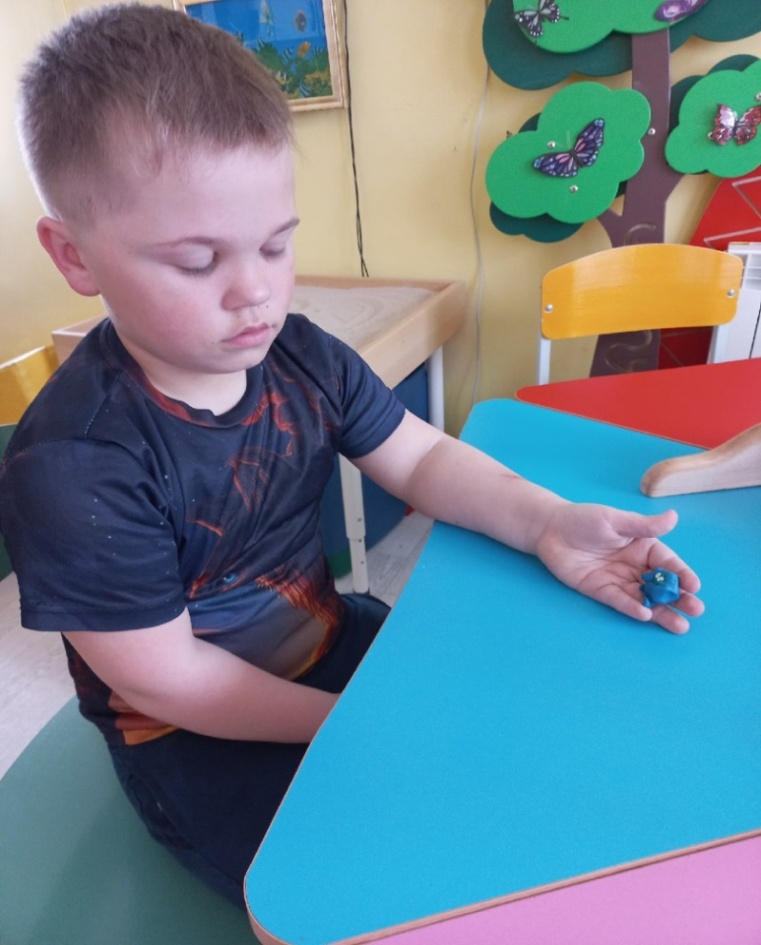 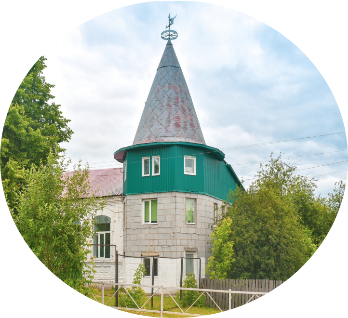 Коррекция агрессии
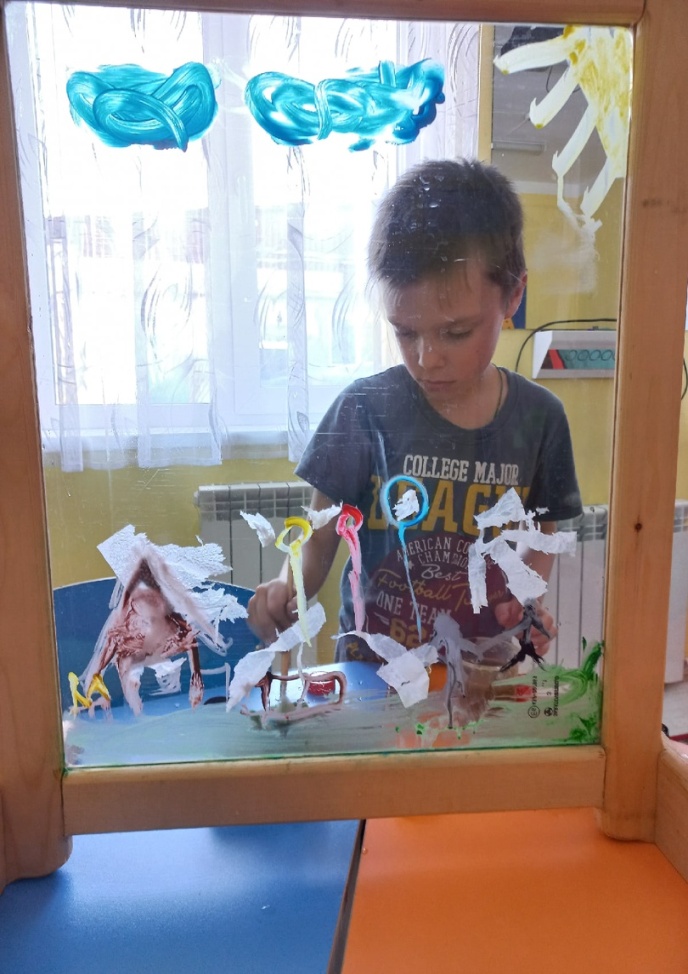 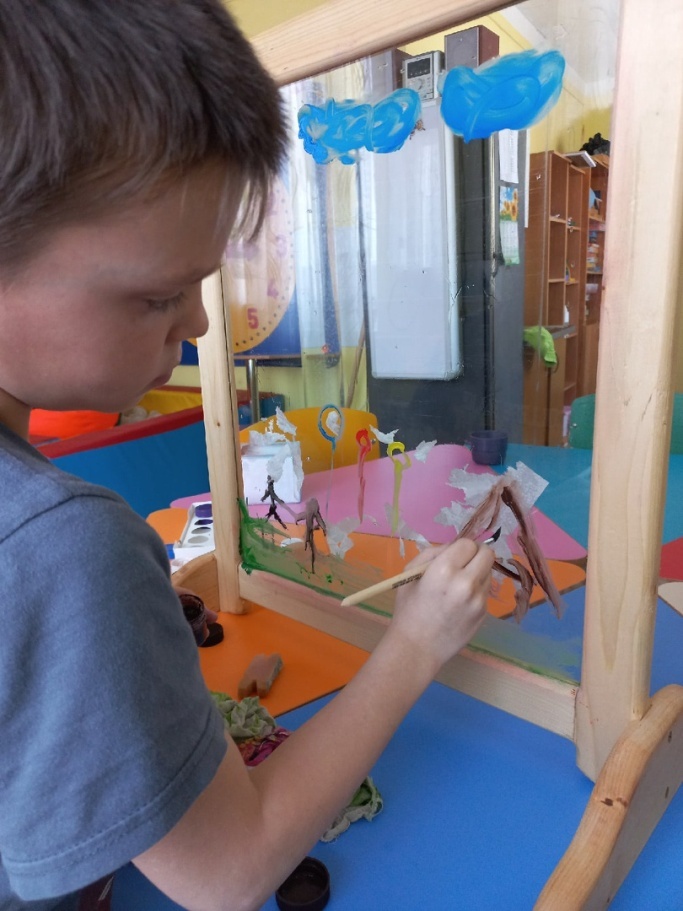 Коррекция  тревожности Мандалы.
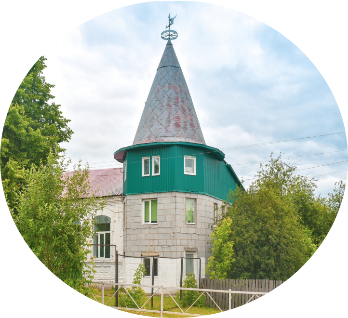 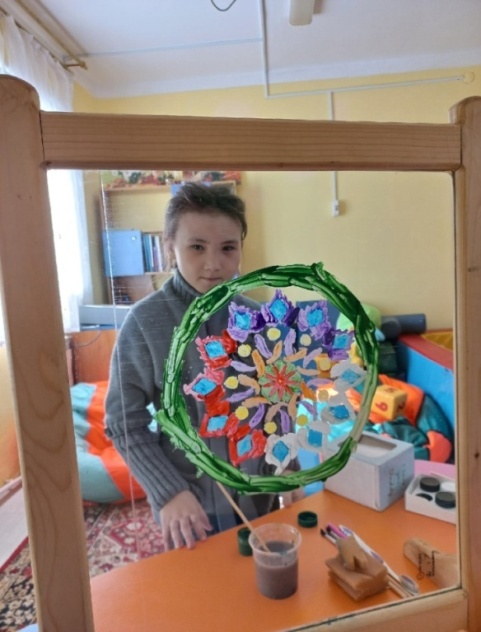 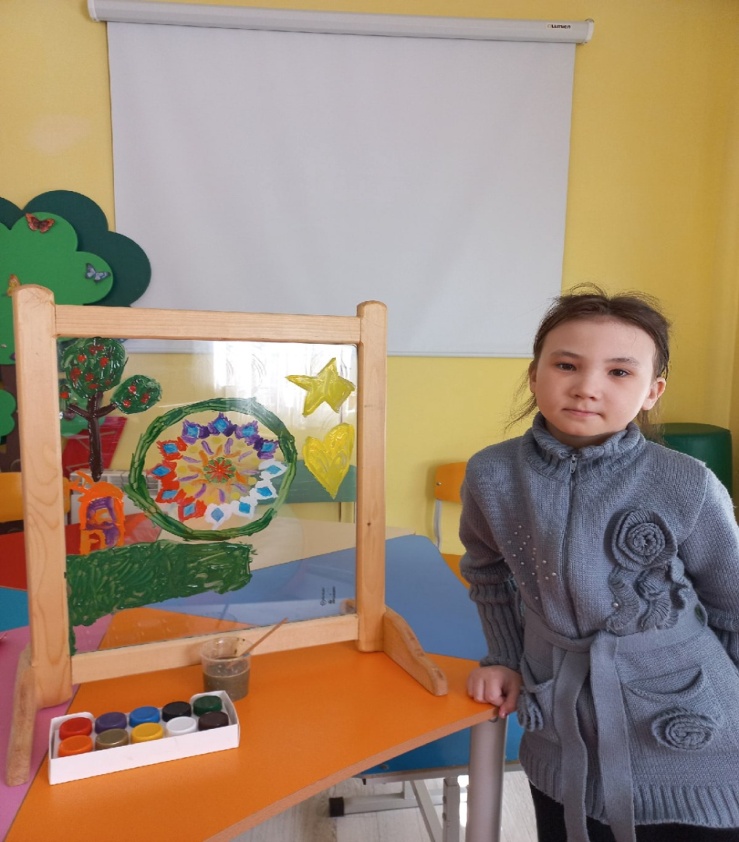 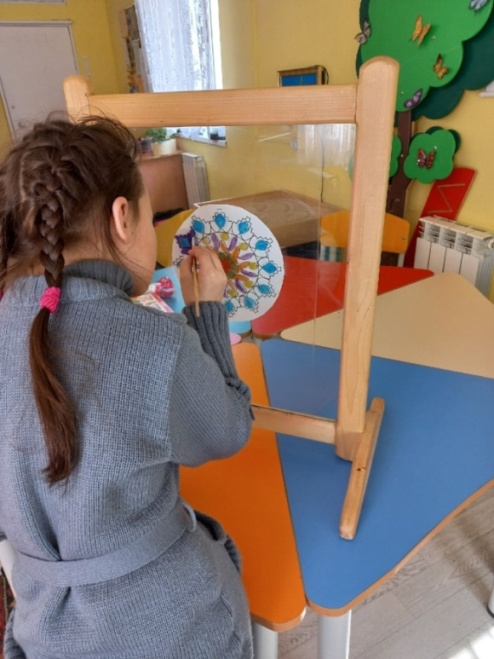 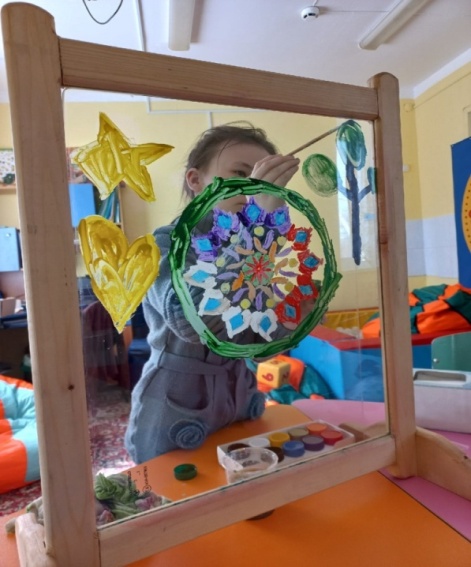 Коррекция неуверенного поведения
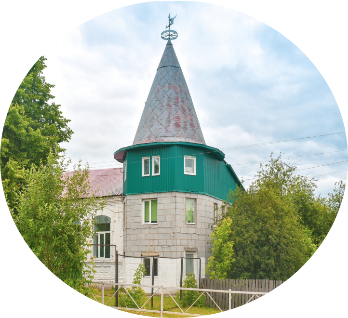 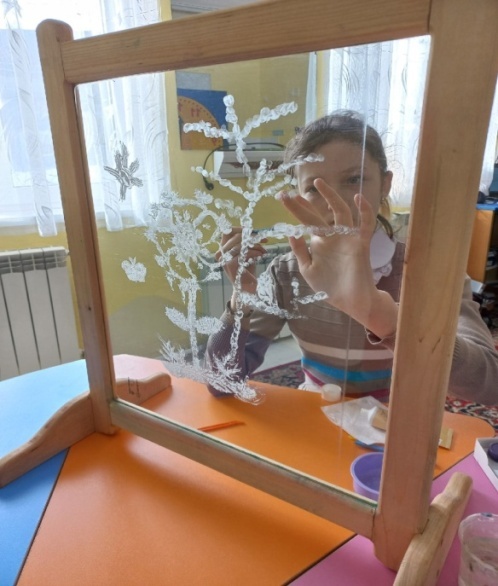 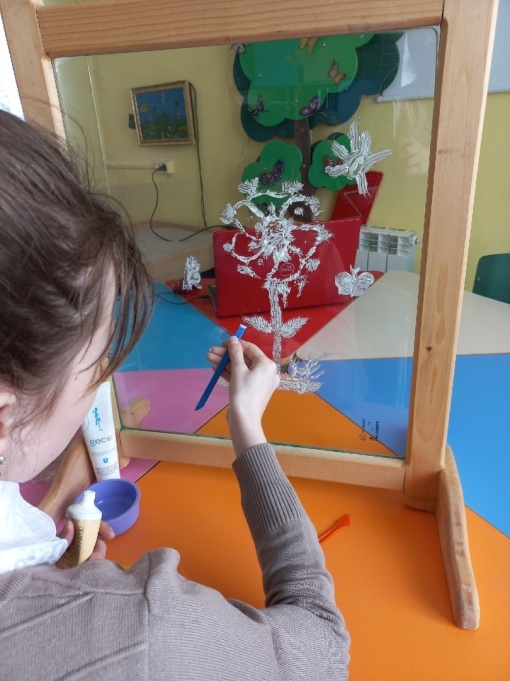 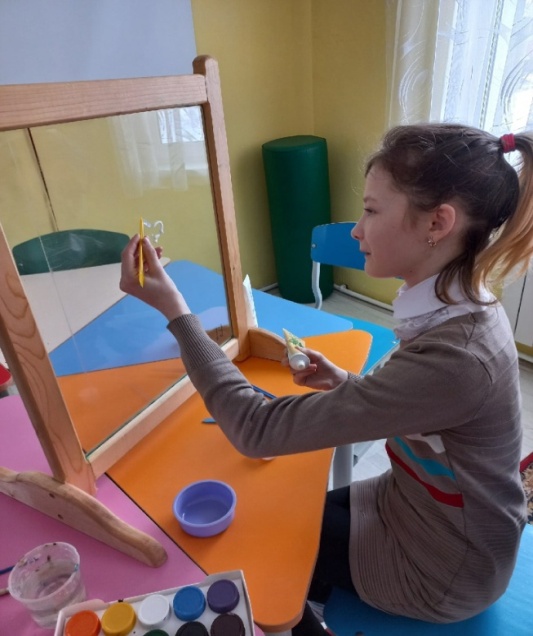 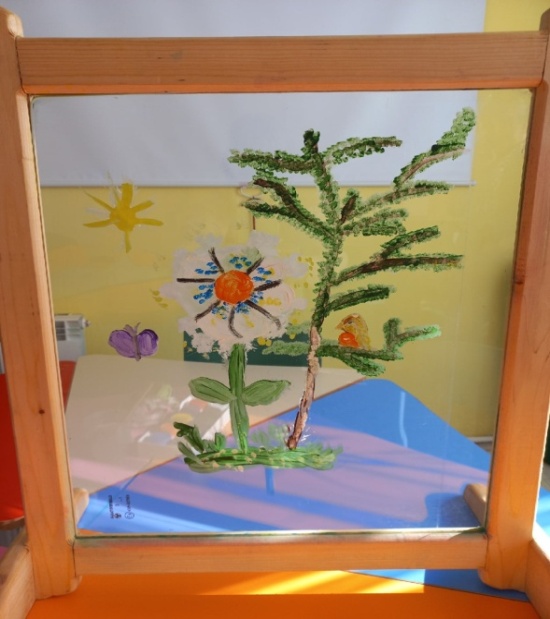 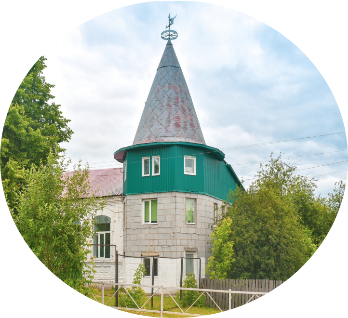 Развитие эмпатии.
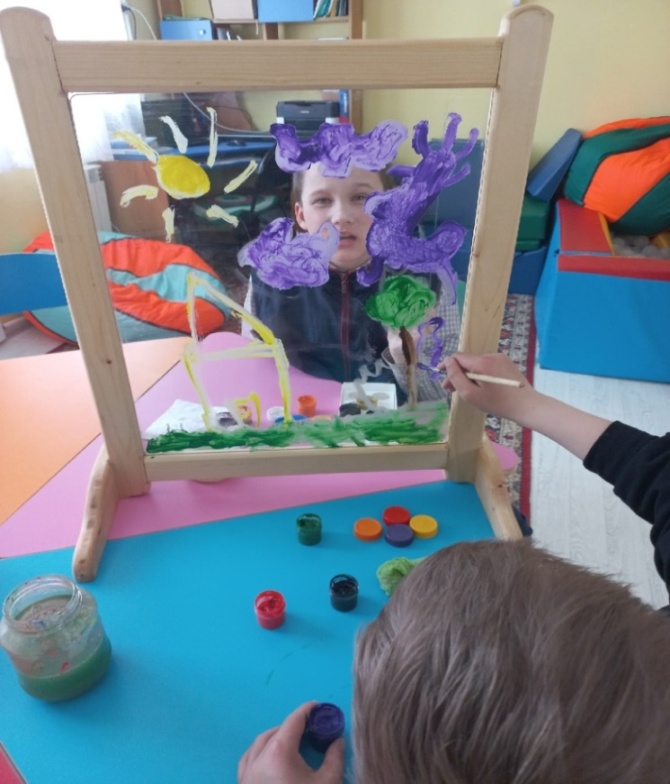 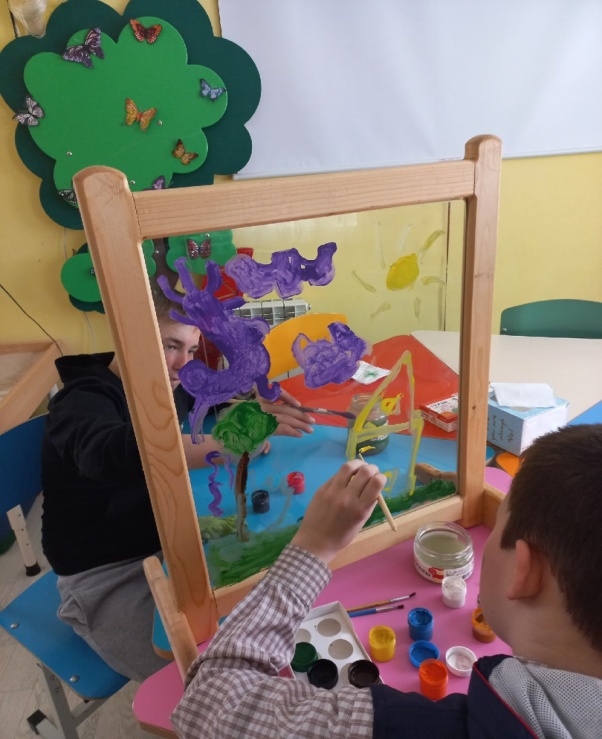 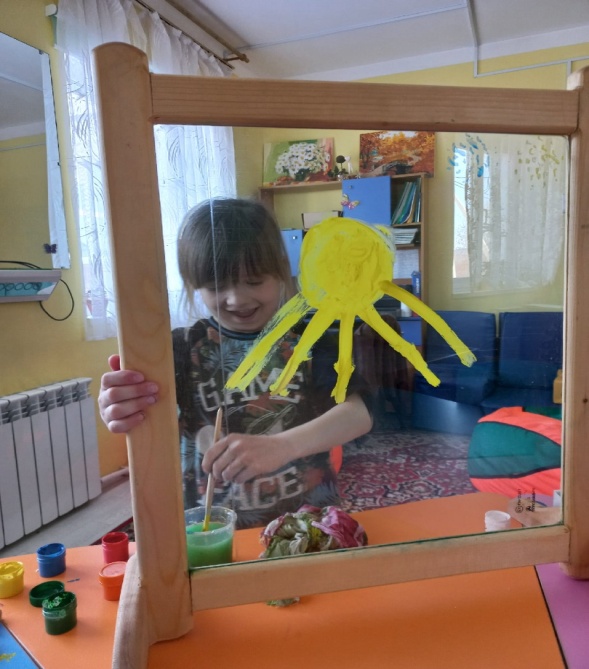 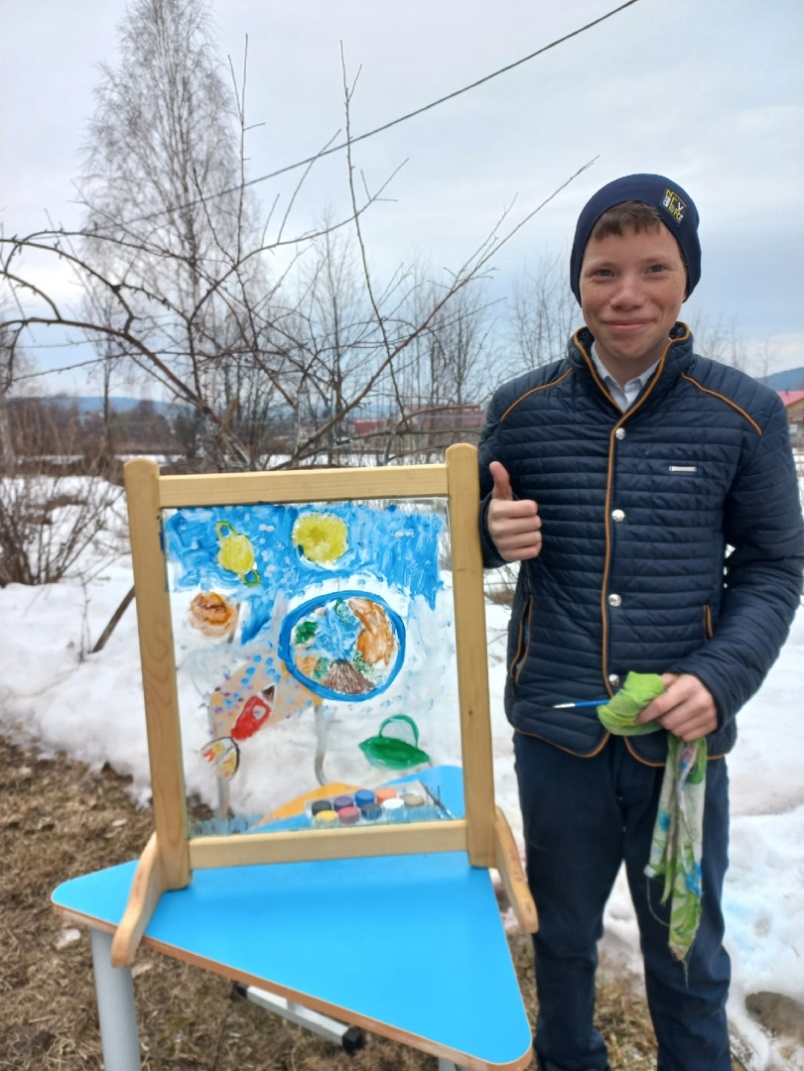 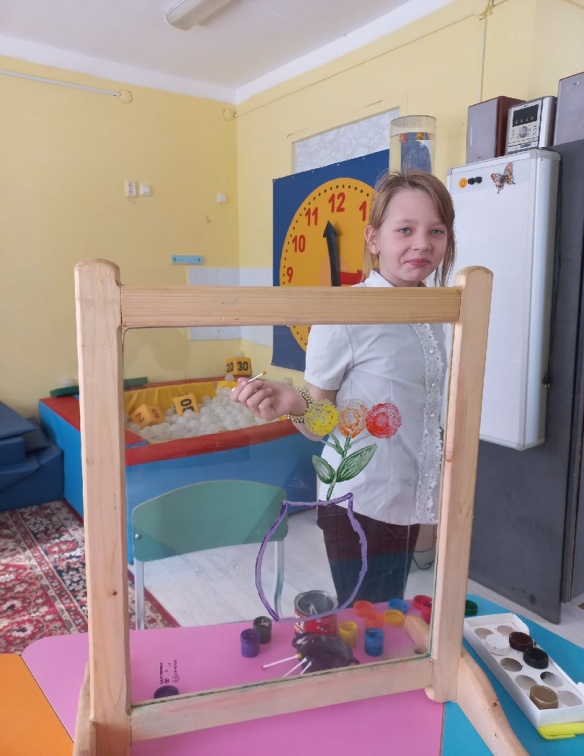 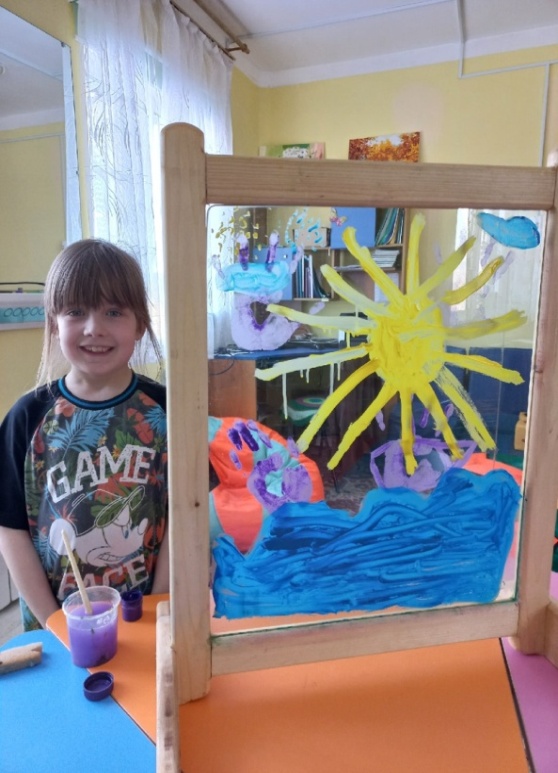 Динамика эмоционального состояния на начало и на  окончание  занятия
Синим цветом отмечено эмоциональное состояние на начало занятия,
Красным цветом эмоциональное состояние в середине  занятия,
Зеленым цветом  отмечено эмоциональное состояние на конец занятия